La Valutazione delle Politiche Pubbliche e della Regolazione Introduzione. Le culture della valutazione
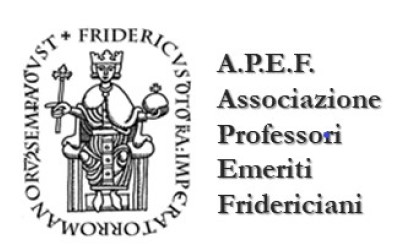 Prof. Mita Marra
Pluralità delle culture valutative
Diversi osservatori privilegiati in Italia e a livello internazionale 

        Associazione Italiana di Valutazione

        European Evaluation Society

Rivista internazionale Evaluation and Program Planning (EPP) [accreditata in Classe A delle riviste scientifiche ANVUR Area 13 e 14]
Diversi saperi
Techné: arte/tecniche/metodi per ridurre i rischi dell’azione di governo

Episteme: scienza con propri costrutti teorici e metodologici - 
       Program Evaluation: sapere multidisciplinare
       Distinzione tra approcci e metodi
       Theory-based evaluation=> teorie degli attori

Metis: sapere pratico che emerge nell’interazione tra valutatori e manager, staff di programma, beneficiari in contesti circoscritti
                
                         The Tacit Dimension - Michael Polanyi

                                 Consapevolezza situazionale
L’esperienza della valutazione in Italia
Nella PA la valutazione è spesso confusa con il controllo

La valutazione d’impatto interviene con i regolamenti comunitari e non con l’analisi delle leggi in Parlamento ma è ancora discutibile la qualità

La misurazione delle performance amministrative non ha contribuito a creare un sistema di valutazione della produttività dei dipendenti 

Spending review naufragate, non condotte a livello decentrato in sinergia con le analisi di performance
Costruire capacità valutative
Riconoscere le diverse anime non solo per esigenza di pluralismo

Esigenza di intensificare lo sforzo verso la multidisciplinarietà per affrontare le sfide della transizione ecologica e digitale

Integrare le metriche (ESG)

Indagare la complessità dei sistemi umani e ambientali

Decolonizzare la valutazione da forme di egemonia culturale che hanno veicolato e perpetrato disparità di potere
Formare i valutatori e le valutatrici
Prima missione: affinare la techné e continuare a costruire scienza della valutazione

Seconda missione: formazione delle giovani leve

Terza missione: formazione, orientamento e aggiornamento delle competenze dei professionisti


Il valutatore NON è un algoritmo AI - ChatGPT

Il valutatore NON è un agente che risonde al principale


Il valutatore e la valutatrice sono reflective practitioner  (Schön, 1983), attori e attrici competenti, indipendenti che contribuiscono a creare conoscenza utile alla politica.
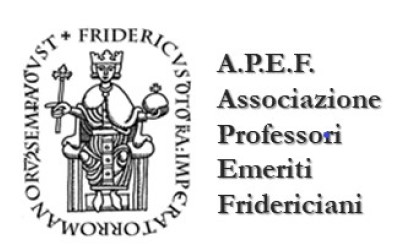 Grazie per l’attenzione !